Jedwabny szlak
WYNALAZKI
“Potrzeba jest matką wynalazków”.
Nowe koncepcje i rozwiązania techniczne pojawiły się w chińskiej kulturze już za panowania dynastii Zhou (1120-221 p.n.e.). 
Przełomowym wynalazkiem z tego okresu był pług żelazny (VI w. p.n.e.)
Dla usprawnienia komunikacji władcy z tej dynastii, jako pierwsi zaczęli budować drogi nowego typu, kanały i mosty.
Do produkcji broni masowo zaczęto wykorzystywać żelazo. 
Jednakże pierwsze interesujące i nowatorskie wynalazki pojawiły się w Chinach dopiero w okresie dynastii Han (220 p.n.e.-220 n.e).
Nieoceniona dla rolnictwa okazała się ręczna korba. Była używana do obracania żaren, a także stosowana w młynach oraz przędzalnictwie.
Drugim ważnym urządzeniem była obrotowa wialnia, której zadaniem było oczyszczenie ziaren zbóż od plew i źdźbeł. 
Produkcję rolniczą zrewolucjonizowały takie urządzenia, jak nowoczesny siewnik wielorzędowy (II w. p.n.e.) 
Hanowie  jako pierwsi zastosowali też koło wodne w młynach oraz w metalurgii. Dzięki jego użyciu możliwe stało się  napędzanie specjalnych młotów, służących do rozbijania rudy metalu lub ziaren zbóż.
Chińczycy dokonali wielu odkryć naukowych i wynaleźli znaczną  ilość użytecznych narzędzi.
Chiński rozwój technologiczny trwał przez kolejne dynastie aż do XIV w.
Do najciekawszych wynalazków tego czasu należy zaliczyć: wodoszczelne komory statków, okulary przeciwsłoneczne, zegar astronomiczny “kosmiczna maszyna”, a nawet skalę muzyczną. 
Chińska cywilizacja była również kolebką: nawigacji, matematyki oraz naturalnych metod diagnozowania i leczenia chorych. 
Historia uświadamia nam, że Chiny były zawsze jednym z najbardziej zaawansowanych pod względem naukowym i technologicznym krajów na świecie. Chińczycy dokonali wielu odkryć naukowych i wynaleźli znaczną  ilość użytecznych narzędzi.
Niezwykłe osiągnięcia myśli chińskiej poczynając od wynalazków z dziedziny techniki, przez tradycyjną medycynę, po dorobek z zakresu sztuk pięknych, muzyki, czy architektury. 

Nie zdajemy sobie sprawy, ile spośród używanych przez nas współcześnie wynalazków ma chiński rodowód. Co by się zmieniło w naszym życiu, gdyby Chińczycy nie wynaleźli choćby części z nich ? Z pewnością byłoby ono zupełnie inne.
Chiny kojarzone są zaledwie z paroma wynalazkami,
głównie z papierem, prochem strzelniczym i porcelaną.
Jest to przede wszystkim wynikiem izolacji, w której przez stulecia pozostawał Kraj Środka.
Władze chińskie pilnie strzegły wszelkich tajemnic.
Nieliczne nowinki technologiczne przenikały do Europy za pośrednictwem kupców handlujących na Jedwabnym Szlaku.
Mieszkańcy Państwa Środka przyczynili się między innymi do rozwoju nowoczesnego rolnictwa, transportu morskiego i astronomii. 
Także im zawdzięczamy wynalezienie przedmiotów codziennego użytku takich jak zapałki, lampy olejne, parasolki,. 
Puszczając na wietrze latawiec, podziwiając ognie sztuczne w sylwestrową noc, czy przesuwając pionka na szachownicy zapewne nikt z nas nie zdaje sobie sprawy, że wszystkie te wynalazki są wytworem chińskiego geniuszu.
Jak jedwab
Niezwykle delikatna, gładka tkanina, uzyskiwana z kokonu jedwabnika, wywoływała zachwyt na Starym Kontynencie. 
Zanim dotarł do Europy, jedwab był przez tysiące lat tkaniną cesarzy i mędrców.
 Służył również jako podłoże malarskie i materiał do produkcji specjalnych sit do metody druku zwanej sitodrukiem.
Podróż Marco Polo
O Chinach chrześcijańska, średniowieczna Europa dowiedziała się szerzej dopiero w XIII wieku – od weneckiego kupca Marco Polo. 
Marco Polo wyruszył w podróż w wieku 17 lat wraz z ojcem, również kupcem, który wcześniej był już w Azji.
Wyprawa trwała w sumie 24 lata. W Chinach spędzili 17 lat.
Marco Polo wrócił z podróży swojego życia w 1292 roku. Wracał drogą morską, tzw. morskim jedwabnym szlakiem.
Stąd przywiózł swoją piękną opowieść o bogactwach Dalekiego Wschodu.
Nie tylko jedwab
Wbrew pozorom nazwa szlaku jest nieco myląca, bowiem cenna tkanina nie była głównym towarem dostarczanym z Chin na Zachód. Niezwykle cennym produktem był papier, a także żelazo, przyprawy, korzenie, czy minerały – zwłaszcza jadeit. Natomiast do Chin docierały owoce – m.in. winogrona, biżuteria czy perfumy.
Jedwabny Szlak to jednak nie tylko cenne towary – to także wymiana technologii i idei. To właśnie tą drogą między X a XIII wiekiem dotarły do Europy takie wynalazki jak kompas, proch strzelniczy czy zegar mechaniczny.
Przez tysiące lat droga lądowa do Chin „dawała żyć” ludom całej południowej Azji. Kres znaczenia Szlaku Jedwabnego przyniósł rozwój żeglarstwa i wielkie odkrycia geograficzne.
Papier
Urzędnik wykorzystał włókna drzewa morwowego, miazgę bambusową, konopie, szmaty i stare sieci rybackie jako surowiec, który przez ubijanie połączył z dodatkiem wody w kamiennym moździerzu. Tak otrzymaną papkę, rozcieńczył a następnie czerpał sitem, prasował, suszył na słońcu i w końcu wygładzał kamieniem.
https://youtu.be/YfoMaO5nwdU
Zegar mechaniczny
Su Song był konstruktorem dwunastometrowej wieży zegarowej w średniowiecznym Kaifengu, z napędzanym wodą mechanicznym zegarem, w którym zastosował mechanizm wychwytowy (mechanizm stosowany do dzisiaj w zegarkach mechanicznych)[
W wieży zegarowej Su Songa została po raz pierwszy zastosowana przekładnia łańcuchowa; tian ti (天梯, „niebiańska drabina”), jak ją nazywał w swoim traktacie[5]. Dzięki 133 mechanizmom zegar wskazywał i wybijał godziny[6].
Kompas
Już dwa tysiące lat temu Chińczycy stworzyli pierwowzór dzisiejszego kompasu, który składał się z kawałka magnetytu – rudy żelaza występującej w stanie naturalnym w przyrodzie. Następnie z kawałka magnetytu wycinali chochlę, którą kładli na starannie wygładzonej kamiennej płycie.
Żelazo
Czy wiesz, że pierwsze grudki żelaza, jakie człowiek zaczął wykorzystywać, spadły na ziemię w postaci meteorytów? Później odkryto całe rudy żelaza.
Ten pierwiastek odegrał tak ważną rolę w życiu ludzkości, że od niego nazwano całą epokę w rozwoju ludzkości. Epoka żelaza rozpoczęła się w połowie II tys. p.n.e. i trwała do XIII w. n.e. Jednymi z najstarszych ośrodków rozwoju hutnictwa żelaza był Daleki Wschód: Indie, Chiny i Japonia. Dawni rzemieślnicy otrzymywali żelazo z jego rudy, występującej płytko pod ziemią. Wytapiali go w piecach nazywanych dymarkami, a jako rozpałki używali węgla drzewnego. Na polskich ziemiach dymarki były znane już w I w. n.e.
Pług żelazny
Obrotowa wialnia
Skala muzyczna
Przyprawy, korzenie – dzięgiel, pomaga on w utrzymaniu równowagi hormonalnej, wspomaga mięśnie wewnętrzne
To zdjęcie, autor: Nieznany autor, licencja: CC BY-SA-NC
Minerały - jadeit
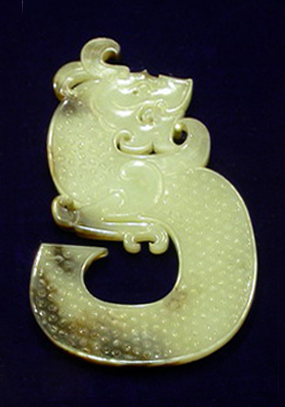 To zdjęcie, autor: Nieznany autor, licencja: CC BY-SA
To zdjęcie, autor: Nieznany autor, licencja: CC BY-SA
Wynalazki chińskie, które zmieniły świat
https://youtu.be/Rpg8Sas9n90?si=ZWIOwG1_LLP5IkPm
Dziękuję za uwagę
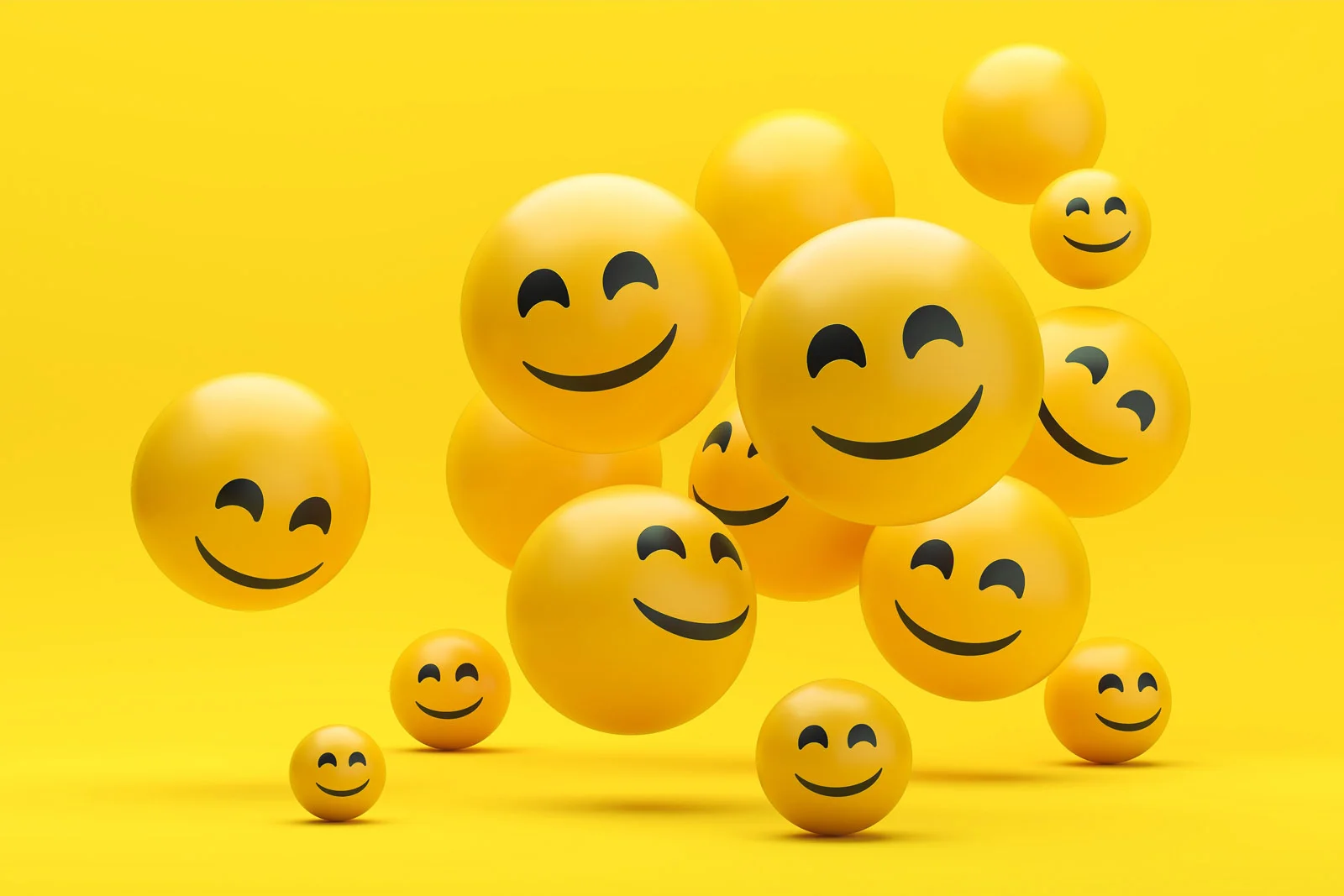 Bibliografia
„Tajemnice chińskiego geniuszu. Odkrycia i wynalazki”; Muzeum Miedzi w Legnicy; muzeum-miedzi.art.pl
ciekawostki historyczne.pl; autor Marcin Moneta
Wikipedia; wikipedia.org.pl
YouTube